الدرس الثاني
الاستدلال الاستقرائي
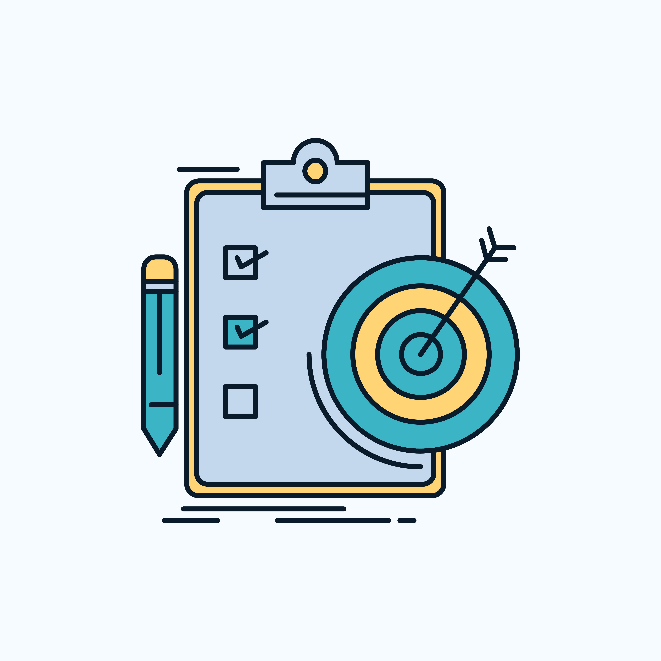 الأهداف
أتعرف على طبيعة الاستدلال الاستقرائي وخصائصه وأنواعه.
أعطي أمثلة من الحياة اليومية للاستقراء.
أميز بالأمثلة بين الاستنباط والاستقراء.
أستخلص طبيعة الاحتمال في نتيجة الحجج الاستقرائية.
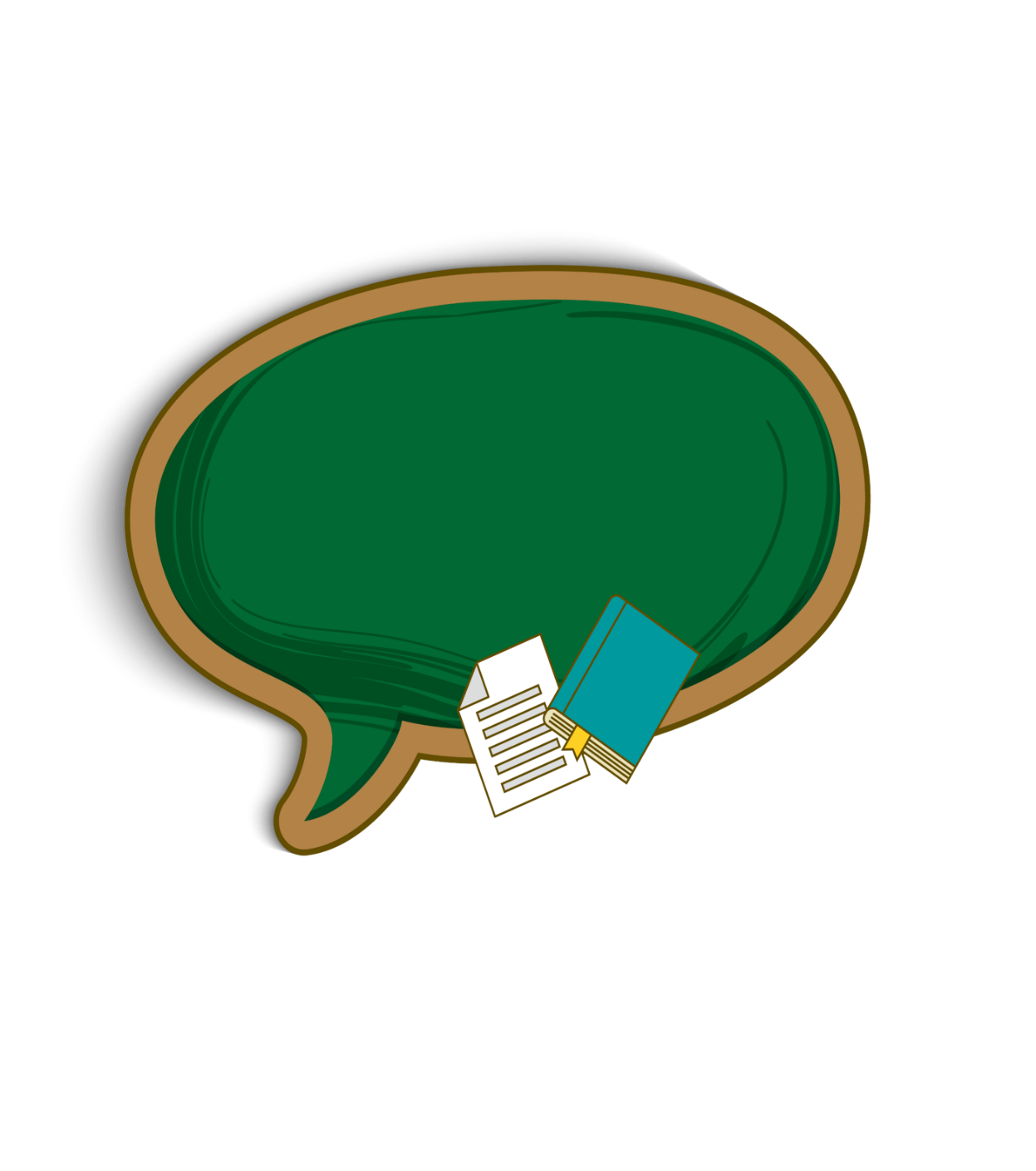 تمهيد
في الاستدلال الاستنباطي صدق المقدمات يضمن بصورة مطلقة صدق النتيجة، أما في الاستدلال الاستقرائي، فعلى الرغم من عدم ضمان صدق المقدمات فيه الصدق النتيجة، لكنه يرجحها بدرجة معينة وتقاس قوة الحجة الاستقرائية يصدر الدعم والتعزيز الذي تقدمه المقدمات النتيجة. في الحجة الاستقرائية القوية، صدق المقدمات يرجح صدق النتيجة إلى حد كبير (وإن ظل عاجزًا عن ضمان صدقها)، في حين أن درجة الترجيح تكون أقل من حال الحجة الاستقرائية الضعيفة يكمن معيار التفريق بين الاستقراء والاستنباط في قدر الضمان الذي توفره المقدمات النتيجة،
ولا يرتهن بالوسيلة التي تم وفقها الحصول على المقدمات، كون العلوم الطبيعية حسية، وكونها تركن إلى الاستقراء ، لا يعني أن الاستقراء حسي؛ كما أن كون العلوم الرياضية عقلية، وكونها تركن إلى الاستنباط، لا يعني أن الاستنباط عقلي.
ولذا كان الاستنباط هو المنهج الأنسب والأصح للاستخدام و العلوم الصورية المجردة كالرياضيات، وكان الاستقراء هو الأنسب للاستخدام في العلوم المادية أو الطبيعية، ويقصد بالاستقراء انتقال الفكر من عدة أحكام تتعلق بعينة من الظواهر او موضوعات معينة إلى حكم عام يشمل تلك الظواهر أو الموضوعات جميعًا.
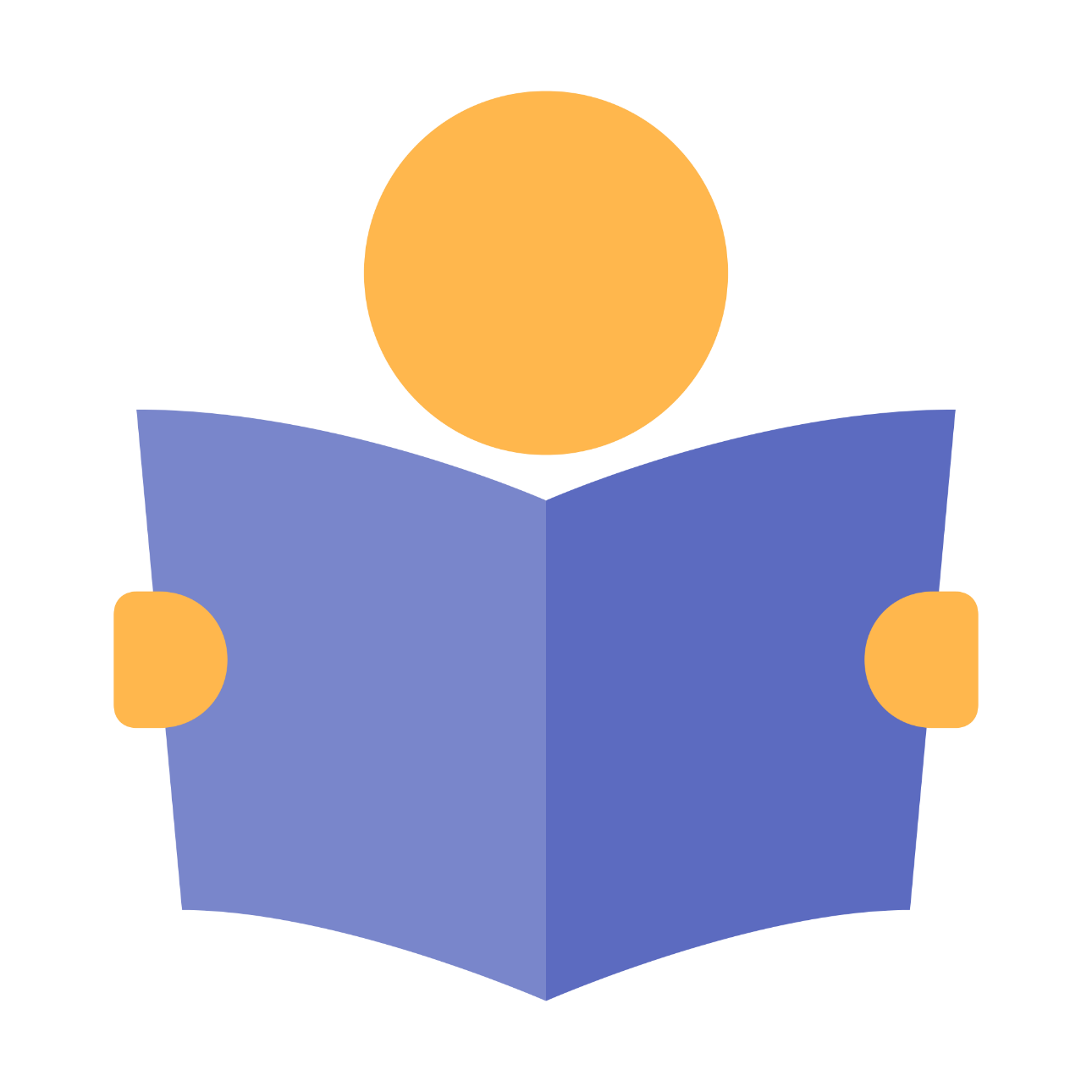 (1)
أقرأ
الاستدلال الاستقرائي؛ الاستدلال الاستقرائي عملية استدلال عقلي تنطلق من مقولة أو ملاحظة، وتتضمن إما القيام بإجراءات مناسبة | الفحص الفرضية أو إثباتها ، وإما التوصل إلى نتيجة أو تعميم بالاستناد إلى الملاحظة، ويقسم الاستدلال الاستقرائي من حيث طريقة التوصل إلى النتيجة إلى نوعين:
1- استدلال ناقص، وفيه يتم التوصل إلى النتيجة بعد دراسة عينة من الحالات أو المفردات المتعلقة بموضوع أو ظاهرة ما، وهذه النتيجة تظل احتمالية؛ إذ يكفي لسقوطها أن تظهر حالة واحدة معارضة لهذه النتيجة الكلية ومن الأمثلة على ذلك، 
الحديد ،، النحاس .. الذهب .. الألومنيوم تتمدد بالحرارة ولكن الحديد .. النحاس .. الذهب .. الألومنيوم معادن
إذن جميع المعادن تتمدد بالحرارة
وبهذا المثال نلاحظ أن النتيجة تشتمل على تعميم من خلال ملاحظة أن بعضها تتمدد بالحرارة، وهذا النوع من الاستقراء مطبق في العلوم الطبيعية والاجتماعية لأنه يتيح التنبؤ بمستقبل الظواهر.
2- استدلال تام، وفيه يتم التوصل إلى النتيجة بعد دراسة جميع حالات أو مفردات الموضوع أو الظاهرة المعينة ومن أمثلة هذا النوع من الاستقراء
البقرة .. الغزال .. الخروف .. حيوانات مجترة البقرة ،، الغزال .. الخروف هي كل ذوات قرون
إذن كل ذوات القرن حيوانات مجرة
وقد وجهت انتقادات إلى الاستقراء التام حيث إنه من المستحيل إجراء مثل هذا الحصر الشامل لجزئيات الشيء العام، وعلى كل حال، فإنه يمكن الاستفادة من الاستقراء التام في حالات معينة إذا ما توافر شرط إمكانية حصر جميع الجزئيات التي هي موضوع الاستدلال ومن الأمثلة على ذلك
شهور يناير .. فبراير ،، مارس .. ديسمبر يقل عدد أيامها عن ۳۲ يوما شهور يناير .. فبراير ،، مارس .. ديسمبر هي كل شهور السنة
إذن كل شهور السنة تقل عدد أيامها عن ۳۲ يوما
وهذه نتيجة شيئية استدلال استقرائي من النوع التام؛ لأنه أمكن حصر جميع شهور السنة، وملاحظة أنها جميعا تقل عن ۳۲ يوما بالفعل.
المصدر: المنطق والتفكير الناقد، الطبعة الأولى، عصام جميل 2012م
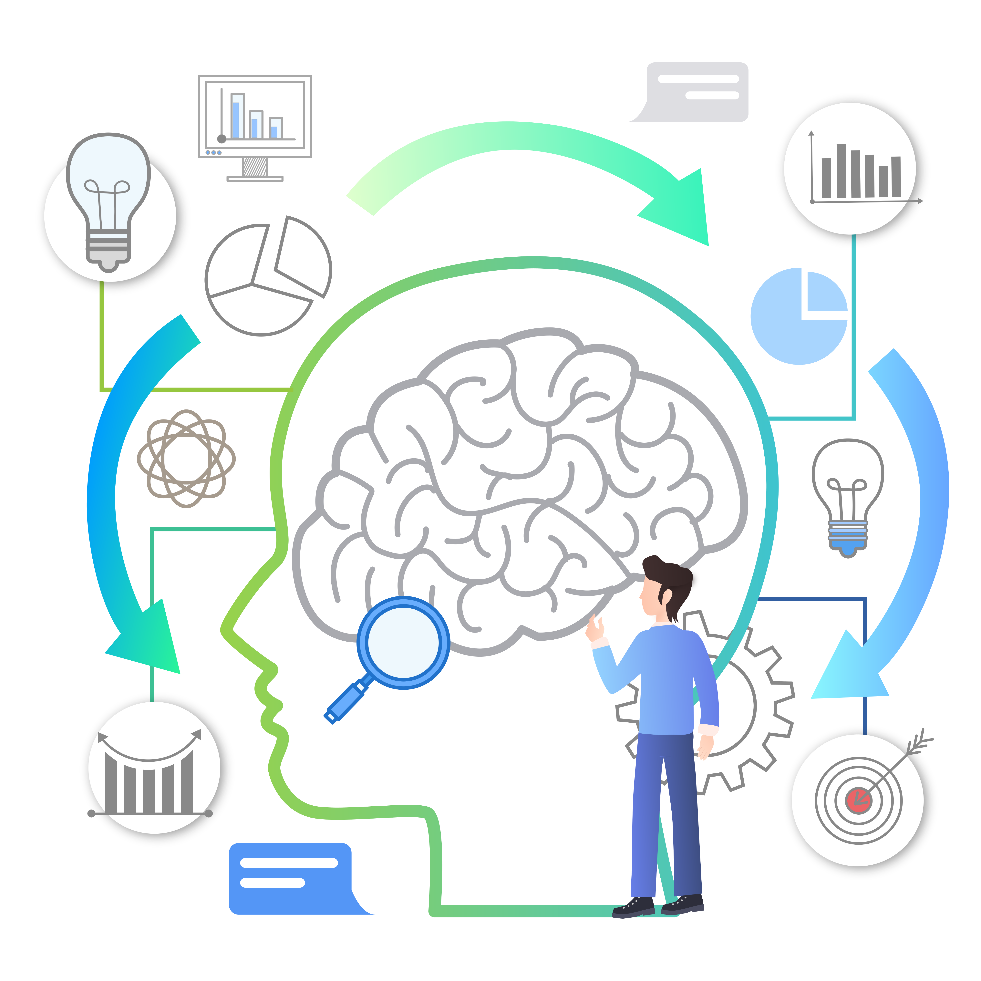 أفكر وأتدبر
1- أملأ الفراغات باختيار كلمة من الكلمات التالية للتعرف على أهم خصائص الاستدلال الاستقرائي
تعميمات - استقرائي - استنتاج - الاستدلال الاستقرائي - استدلال - الأدلة – الدليل- صحيحا - المعلومات -الدليل -الاحتمالية - الدليل - فرجاء
• التفكير الاستقرائي هو عملية ، ، ، ، ، ، ، ، ، ، ، ، ، ، عقلي، تستهدف التوصل إلى استنتاجات أو ۰۰۰۰۰۰۰۰۰۰۰. التي تقدمها المشاهدات المسبقة؛ فلو شاهدت وأنت في طريقك إلى العمل سيارتي أجرة صغيرتين تقطعان إشارة ضوئية حمراء ثم وصفت الحادثة لصديق لك وأنهيت كلامك بالقول: " جميع سائقي سيارات الأجرة الصغيرة غير مبالين لا يراعون الإشارات الضوئية " ، فإنك تكون قد تجاوزت حدود المعلومة التي انطبقت في حقيقة الأمر على سائلين بنتل، ومهمتها على فئة سائقي سيارات الأجرة الصغيرة دون استثناء
من الواضح هنا أن الاستنتاج الذي توصلت إليه هو استنتاج ............. لا يمكن ضمان صحنه بالاعتماد على ،،، ،،، ،،، ،،، المتوافر بين يديك، وأقصى ما يمكن أن يبلغه ........... ولهذا هو............. في أن يكون ۰۰۰۰۰۰۰۰۰ ، وهكذا يتضح أن ، ، ، ، ، ، ، ، ، ، ، ، .......... يذهب دائما إلى ما هو أبعد من حدود ۰۰۰۰۰....... المعطاة أو ........... الماثل أمام المستقرىء، وكل ما يطمح إليه هو اتخاذ الدليل أو المعلومات المتوافرة سندا ......... للاستنتاجات
 ۲. بقصد الاستدلال الاستقرائي أنه كل استدلال تجي النتيجة فيه متجاوزة المقدمات التي تسبقها. أستكمل الجدول التالي بأمثلة تجسد هذا المعنى
الاستدلال الاستقرائي 
وهو الانتقال من الحكم على جزيئات إلى حكم عام على الكل
الاستقراء التام
وهو يتم بحصر جميع الجزئيات كشرط للانتقال منها إلى تقرير حكم عام سواء أكانت هذه الجزيئات أفرادا أم نوعا.
وإذا ما تحقق هذا الحصر الكامل فهو استقراء يحقق اليقين.
الاستقراء الناقص
وهو استدلال ننتقل فيه انتقالا غير يقيني من الحكم على بعض الجزئيات المشاهدة إلى الحكم علي الكل وهو استقراء احتمالي
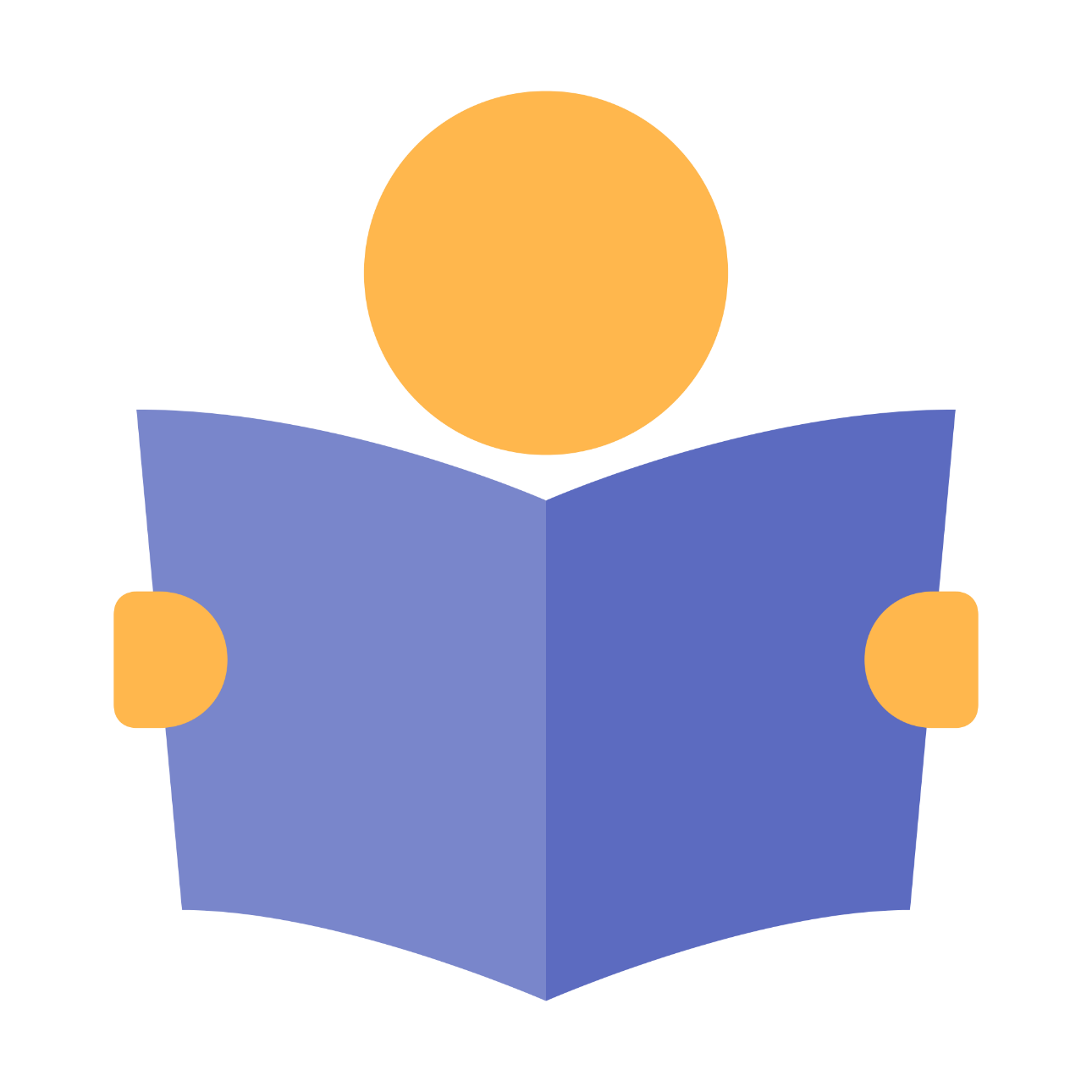 (2)
أقرأ
الاحتمالية في الاستدلال الاستقرائي:
الاستدلالات الصحيحة استنباطية تمكننا بأن نكون متأكدين من صدق نتيجتها لو أننا متأكدون من صدق المقدمات.
• والاستدلال الشوي استقرائيا لا يسمح لنا أن نكون متأكدين من صدق النتيجة لكنه يسمح لنا - غياب
معلومات أخرى تتصل بشیم صدق النتيجة - أن نفكر نتيجة أكثر ترجيحا. مثال
معظم أسماك الزينة تموت لو أكلت طعام القطط من المحتمل أن أسماك الزينة الجديدة لدي سوف تموت لو أطعمتها طعام القطط
نلاحظ أن هذا الاستدلال ذو صورة استقرائية من عينة محدودة إلى مجموع أكبر من النوع المأخوذ منه العينة إن صاحب الاستدلال هنا لم يؤكد ما إذا كانت كل أسماك الزينة تموت لو أكلت طعام القطط. إن ما أكده هو أن كل أسماك الزينة التي أطعمها طعام القطط قد ماتت. ومن ثم فإن النموذج الذي اختاره صاحب الاستدلال من أسماك الزينة جزء بسيط جدا من أسماك الزينة الموجودة في العالم. لذلك؛ لم يقل صاحب الاستدلال أي شيء عن كل أسماك الزينة أو معظمها، وهذا معناه أنه وصل إلى التعميم عن كثرة كلية من خلال عينة بسيطة، ولذلك تظل نتيجة الاستدلال الاستقرائي ليست يقينية: إنما تخضع لاحتمالية صدقها
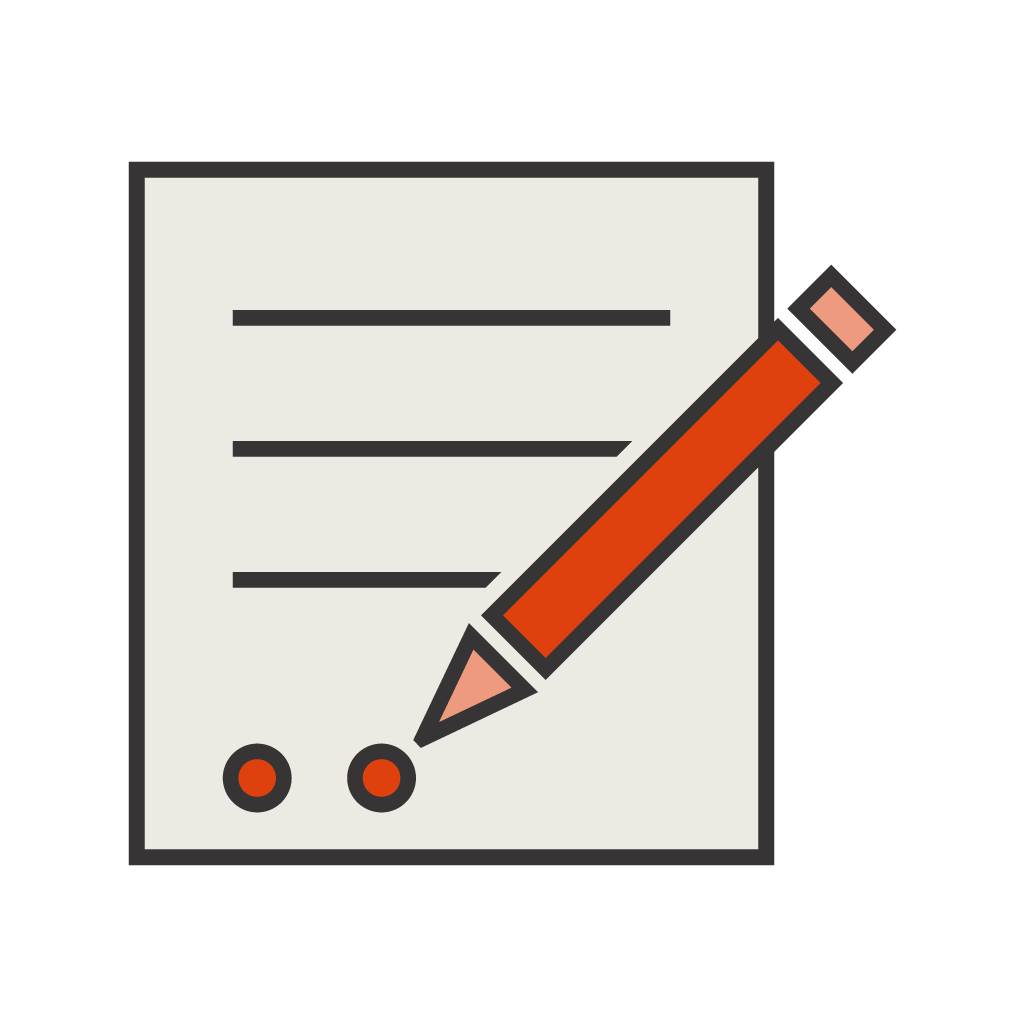 أتدرب
1- أضع العبارات التالية في صيغ استدلالات استقرائية سليمة، وأحدد ما إذا كان الاستدلال صحيحًا أو قويًا استقرائيًا.
2- أعيد بناء الاستدلالات التالية، وأحدد ما إذا كان الاستدلال صحيحا أو قويا استقرائيا، وإذا لم يكن قويا استقرائيا أغير أو أضيف إحدى المقدمات أو أغير النتيجة لتكون كذلك.
3- أكمل الجدول ببيان الفروق بين الاستدلال الاستنباطي والاستقرائي:
تنحصر أنواع الاستدلال و اثنين هما: الاستنباط، والاستقراء: يستخدم أولهما في الرياضيات، والثاني في مختلف العلوم الطبيعية، وفي بعض الأحيان يجتمع كل من المنهجين في منهج واحد كما هو الحال في المنهج العلمي المعاصر المستخدم في بعض فروع العلوم الطبيعية، ولكن السؤال المهم الآن هو: ما جوانب الاختلاف بين الاستدلال الاستنباطي والاستدلال الاستقرائي؟
4- أبين نوع الاستدلال في الجدول التالي:
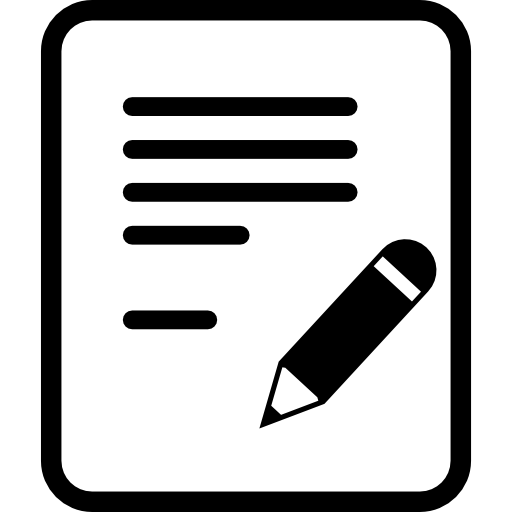 أتدرب وأقيم مكتسباتي
1- ما أبرز ما توقعته من هذا الدرس؟
2- ما أهم فكرة أو مهارة اكتسبتها من هذا الدرس؟
3- ما السؤال الذي بقي عالقًا في ذهنك وتأمل أن تجد الإجابة عنه؟
4- ما أبرز معلومة لفتت انتباهك في الدرس؟
5- ما أهم ثلاث مفردات تعرفت عليها في الدرس؟
6- ما الفائدة التي اكتسبتها من هذا الدرس؟
7- هل ما اكتسبته من معارف ومهارات في هذا الدرس سوف يغير في طريقة تفكيرك؟ اذكر بعض الخطوات التي تساعدك على ذلك.